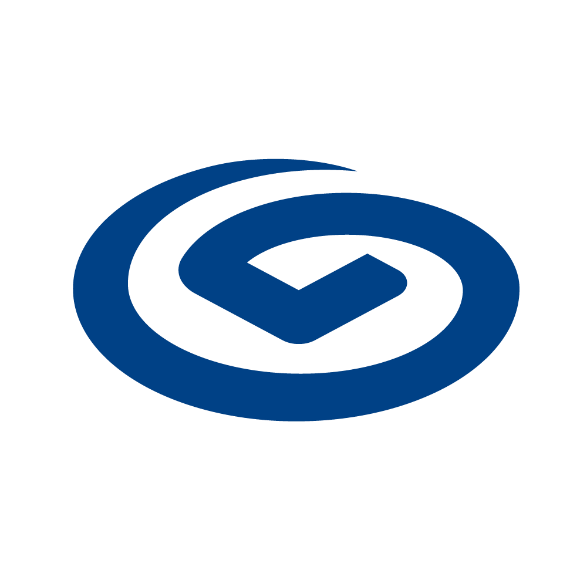 银行信贷与并购投资
兴业银行长春分行
寻找未来的成功者
一
风险必须是可控的
目录
二
CONTENTS
投资与并购的门路
三
四
并购贷款尽调流程
PART 01
寻找未来的成功者
信贷与投资的四个核心维度
1
投向
投量
投速
投法
目标客户的四个不等式
1
3
2
4
客户越大，收益不一定越高
2
四个
不等式
客户越大，
风险不一定越小
客户越小，
风险不一定越高
客户越小，潜在收益可能越高
目标客户的三个必要条件
优秀的企业家
共同经营价值观
未来的成功者
3
一切商业的成功都是商业模式的成功，拥有新产品、新技术、新商业模式的企业，成功的概率会更大；
大多数中小企业知道是怎么失败的，但它们绝大多数不知道是怎么成功的。
经营价值观的评判无所谓对错；
我们所说的共同价值观是指对企业经营要素面临抉择时，双方是否具有一致的思路和观点；
构成双方长期良性合作的共同基石。
企业家自身有良好的人格和基本素质；
有事业心，具备创业和发展的激情；
有现代管理意识、市场化意识和开发思维的能力。
企业生命周期：孕育期、婴儿期、学步期、青春期、壮年期、稳定期、贵族期、               官僚化早期、官僚期、死亡期。
什么是创新
4
创新并非不断变换花样赶热闹，也并非盲目地无中生有，创新常常离不开对原有基础的扬弃，老行业新技术，老市场新产品，老体系新模式，因而处于青春期向壮年期转型的企业，常常最具有创新的基础，也最有可能蜕变出未来的成功者。
创新
寻找目标客户的三个维度
5
客户的风险维度
客户的忠诚维度
客户的贡献维度
PART 02
风险必须是可控的
道德风险是最大的风险
道德风险
1
从事经济活动的人，在最大限度的增进自身效用的同时，做出不利于他人的行动。
墨菲法则
如有某一件事有可能变坏，这种事就往往可能发生。
风险管理的三大原则
2
风险最小原则
风险可控原则
静态风险控制
动态风险控制
被动应付风险
主动化解风险
六个警示
3
1
2
3
骗你的可能是你最好的朋友。
不熟的不做，控制不住的不做。
别人成功时你不一定会成功，别人失败时你不一定会失败。
在上升时期与顶峰时期的企业之间，选择前者。
信誉再好的企业，也有可能在明天倒闭。
商场上永远有机遇，也永远有陷阱。
6
5
4
八个建议
关注宏观调控和国内外金融形势对企业经营的影响；
以适度的效益代价换取发展空间；
4
适度控制项目投资和股权投资；
主动加强与贷款金融机构的沟通与协调;
08
01
07
02
实行与宏观调控和信贷政策相对应的销售投向策略和激励政策;
保持适量的现金或现金等价物，必要时能主动变现资产；
06
03
05
04
扩大企业内源融资比重和规模；
加强资金收支预测和缺口管理;
PART 03
投资与并购的门路
并购的定义
1
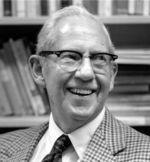 “纵观世界上著名的大企业、大集团，几乎没有哪一家不是在某种程度上通过收购兼并等资本运营手段发展起来的，也几乎没有哪一家是完全通过内部积累发展起来的”
——诺贝尔经济学奖获得者，著名经济学家乔治斯蒂格勒
境内并购方企业通过受让现有股权、认购新增股权，或收购资产、承接债务等方式以实现合并或实际控制已设立并持续经营的目标企业或资产的交易行为。
并购的形式
01
03
02
04
受让现有股权
收购资产
认购新增股权
承接债务
2
并购的意义
3
进入新的市场
分散风险、
提升市值水平
获得新兴和先进技术
获得战略资源
提升规模及
市场影响力
1.扩张企业边界，获得协同效应和规模效应；
2.短期内迅速提升市场规模和市场影响力，实现跨越式发展。
1.获得新的客户，优化客户结构；
2.拓展销售渠道和经营风险。
1.获得广泛的市场，分散本行业周期和竞争加剧的风险；
2.作为市值管理的手段，提升二级市场估值。
1.突破技术壁垒，进入新的产品领域；
2.何时的技术并购可使企业的研发周期大幅缩短，赢得发展时间。
储备对国家具有重要战略意义的能源、矿产资源等
企业并购的主要流程
4
产业性并购动机与风险
协同效应
风险
5
各方利益
不一致风险
融资和
支付风险
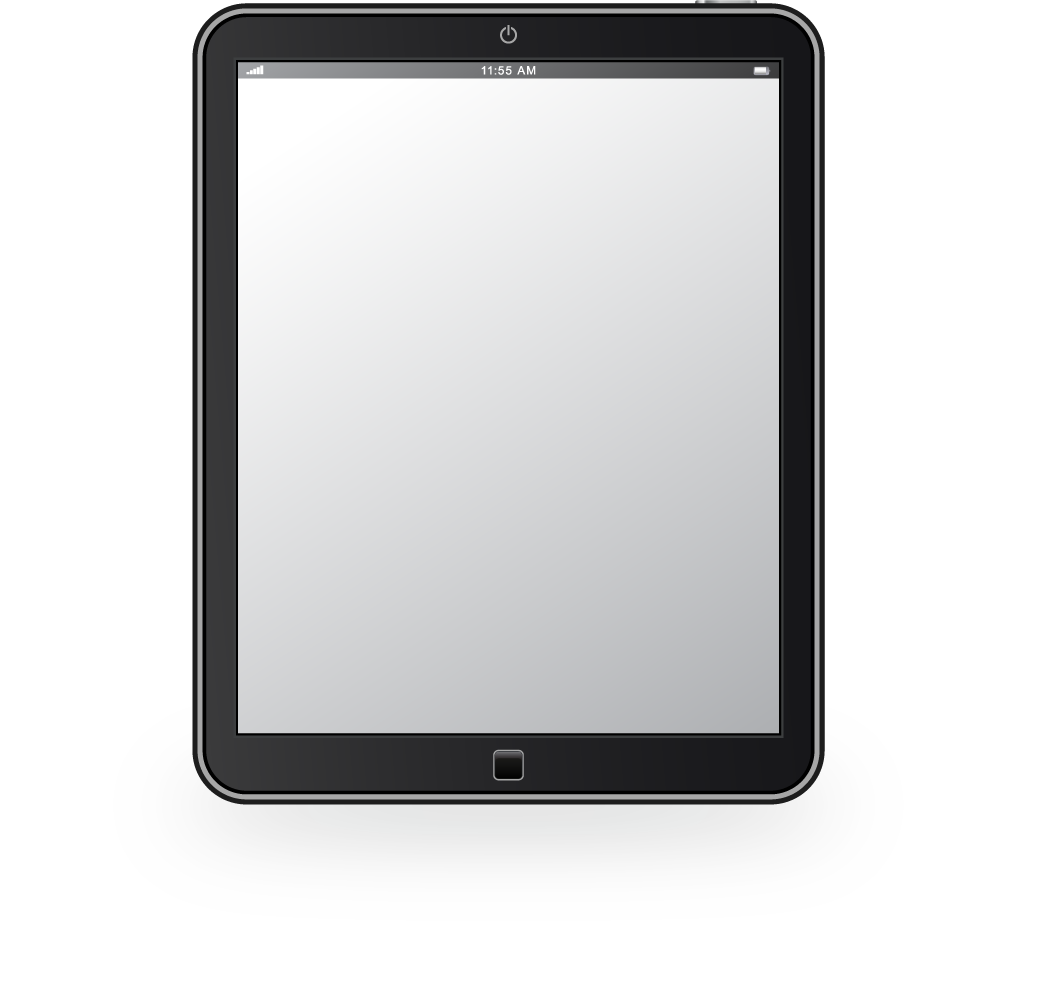 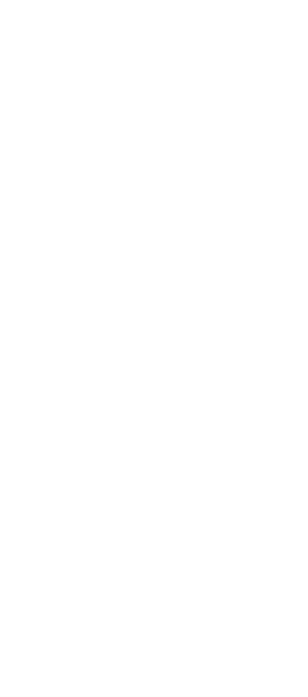 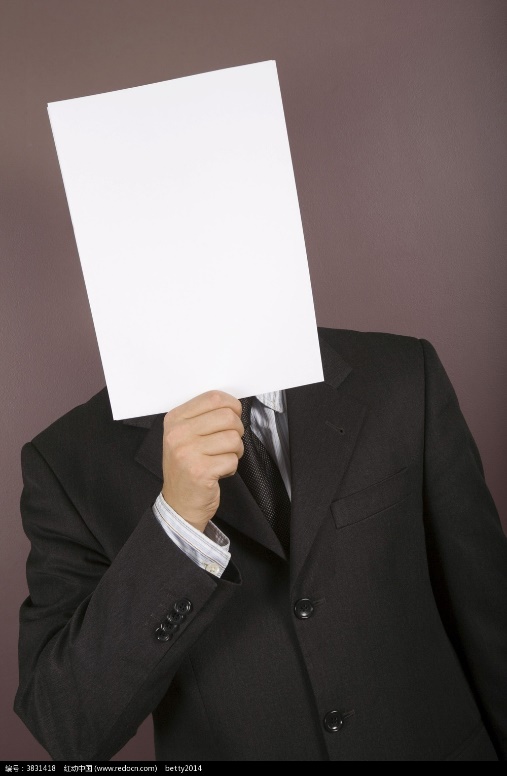 动机与风险
并购对价
过高风险
财务
风险
整合
风险
PART 04
并购贷款尽调流程
尽调流程(一）
1
1.项目营销
2.项目立项
3.项目专业团队组建
1.金融服务方案评审
2.法律合规评审
3.风险评审
1.尽职调查
2.风险评估
分行评审
尽调及风险评估
前期准备
尽调流程（二）
1.商机再挖掘和综合收益后评价
2.定期安排存续期管理
3.每年组织并购贷款全面风险评估
1.签订并购贷款借款合同
2.分行放款中心审核放款手续
2
1.风险复审
2.业务审批
3.变更与复议
存续期管理
合同签订和放款
总行审批
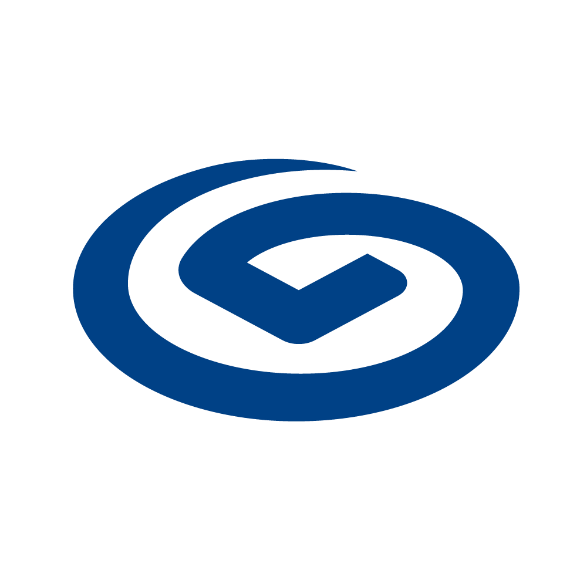 感谢您的耐心聆听！